ПЕРЕЧЕНЬ ИССЛЕДОВАНИЙ И ИНЫХ МЕДИЦИНСКИХ ВМЕШАТЕЛЬСТВ,проводимых в рамках диспансеризациивзрослого населения репродуктивного возраста ПО ОЦЕНКЕ РЕПРОДУКТИВНОГО ЗДОРОВЬЯ (ДРЗ)
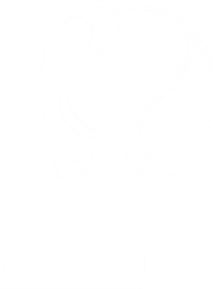 ЖЕНЩИНЫ
проводится в женских консультациях/ кабинетах врача — акушера-гинеколога поликлинических отделений/поликлиник по месту прикрепления, в том числе с участием выездных мобильных бригад
I этап
18 лети старше:
Прием (осмотр) врачом — акушером-гинекологом, включающий:
►
анкетирование
осмотр шейки маткив зеркалах
взятие влагалищного мазкадля микроскопическогоисследования
взятие мазка с поверхности шейки матки и цервикального каналадля цитологического исследования
пальпация молочных желез
дополнительно в возрасте
взятие мазков в целях выявления возбудителей инф. заболеваний органов малого таза методом ПЦР*
18-29 лет
II этап
(при наличии показаний)
взятие мазков в целях выявления возбудителей инфекционных заболеваний органов малого таза методом ПЦР*, **
30-49 лет
18 лети старше:
УЗИ органов малого таза в начале или середине менструального цикла
УЗИ молочных желез с оценкой регионарных лимфатических узлов
Повторный прием (осмотр) врачом — акушером-гинекологом, включающий:
►
индивидуальное консультирование по вопросам репродуктивного здоровья, репродуктивных установок и мотивации на рождение детей (Приложение №2 МР)
установление(уточнение) диагноза
направление при наличии медицинских показаний на дополнительное обследование, не входящеев объем ДРЗ, в т. ч. направление на осмотр (консультацию) врачом-онкологом при подозрении на онкологические заболевания, а такжедля получения специализированной,в том числе высокотехнологичной, медицинской помощи, на санаторно-курортное лечение
определение(уточнение) группы здоровья
гинекологический осмотрпри необходимости в зависимости отвыявленного заболевания (состояния)
определение группыдиспансерного наблюдения
* - Определение ДНК возбудителей инфекций, передаваемых половым путем (Neisseria gonorrhoeae, Trichomonas vaginalis, Chlamydia trachomatis, Mycoplasma genitalium) в отделяемом слизистых женских половых органов методом ПЦР (качественный и количественный метод); ** - Определение ДНК вирусов папилломы человека (Papilloma virus) высокого канцерогенного риска в отделяемом (соскобе) из цервикального канала методом ПЦР, качественное исследование (30, 35, 40, 45 лет)
ПЕРЕЧЕНЬ ИССЛЕДОВАНИЙ И ИНЫХ МЕДИЦИНСКИХ ВМЕШАТЕЛЬСТВ,проводимых в рамках диспансеризациивзрослого населения репродуктивного возраста ПО ОЦЕНКЕ РЕПРОДУКТИВНОГО ЗДОРОВЬЯ (ДРЗ)
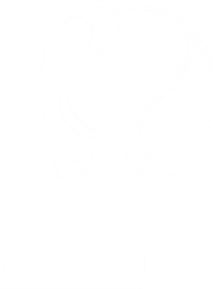 ЖЕНЩИНЫ
Дать рекомендациипо ведению здорового образа жизнии планированию семьи
►	Не установлены хронические гинекологические заболевания,
►	отсутствуют факторы риска их развития
I группа здоровья
III группа здоровья
II группа здоровья
► Не установлены гинекологические заболевания,
► но имеются факторы риска их развития (вредные привычки, хронические соматические заболевания, влияющие на репродуктивную систему).
► Имеются гинекологические заболевания, требующие установления диспансерного наблюдения или оказания специализированной, в том числе высокотехнологичной, медицинской помощи
Дать рекомендации по устранению выявленных факторов риска, в том числе в рамках прегравидарной подготовки
Направить к врачам-специалистам в соответствиис выявленными заболеваниями, в том числе:
Составить индивидуальную программу лечения в рамках диспансерного наблюдения врачом — акушером-гинекологом
Дать общие рекомендации по здоровому образу жизни и устранению выявленных факторов риска
Направить на консультацию врачом — акушером-гинекологом, который определяет группу диспансерного наблюдения, проводит лечение выявленных заболеваний и диспансерное наблюдение 
Пациенткам с бесплодием провести своевременное обследование на выявление причины бесплодия, терапию выявленных заболеваний, а при ее неэффективности рекомендовать методы вспомогательных репродуктивных технологий для преодоления бесплодия
При выявлении узловых образований молочных желез,BI-RADS 0, 3-6 по данным ММГ, рака шейки матки по данным цитологического исследования мазков с экзо- и эндоцервикса - направить на консультацию врачом-онкологом
Направить на дополнительное обследование, не входящеев объем ДРЗ при подозрении на онкологические заболевания,а также для получения специализированной, в т. ч. высокотехнологичной, медицинской помощи, на санаторно-курортное лечение
при ожирении, гирсутизме и других признаках гиперандрогении, подозрении на наличие эндокринных заболеваний — на консультацию врачом-эндокринологом
при наличии акне и аллопеции —на консультацию врачом-дерматовенерологом
при выявлении ЗППП рекомендована консультация врачом-дерматовенерологом
- при недостаточной или избыточной массе тела, при выявлении вредных привычек, хронических соматических заболеваний по данным анкетирования (факторов риска нарушения репродуктивной функции) - на консультацию врачом-терапевтом/ врачом по медицинской профилактике
ПЕРЕЧЕНЬ ИССЛЕДОВАНИЙ И ИНЫХ МЕДИЦИНСКИХ ВМЕШАТЕЛЬСТВ,проводимых в рамках диспансеризациивзрослого населения репродуктивного возраста ПО ОЦЕНКЕ РЕПРОДУКТИВНОГО ЗДОРОВЬЯ (ДРЗ)
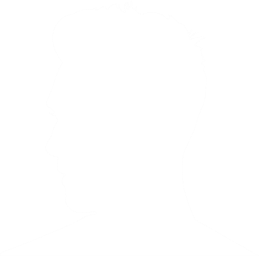 МУЖЧИНЫ
ПРИЕМ (ОСМОТР) ВРАЧОМ-УРОЛОГОМ (при его отсутствии — врачом-хирургом, прошедшим подготовкупо вопросам репродуктивного здоровья у мужчин), включающий:
I этап
►
Анализ анкетирования (анкета для заполнение выдается средним медицинским персоналом  или иным медицинским работником)
Если во время осмотра и сбора анамнеза возникаетпредположение о наличии заболеваний или состояний, не упомянутых в анамнестической анкете,
Ответ «ДА»на вопросы№ 3, 7, 9, 10, 14-17
Ответ «ДА»на вопросы № 5, 7 - 10, 11, 14 19
Ответ «ДА» на вопросы № 1, 3-6, 11, 14-17, 19-22
ПАЦИЕНТ НАПРАВЛЯЕТСЯ
микроскопическое исследование отделяемого мочеполовых органов (мочи, уретрального отделяемого, секрета предстательной железы, семенной жидкости)
микроскопическое исследование микрофлоры или проведение лабораторных исследований в целях выявления возбудителей инфекционных заболеваний органов малого таза (ПЦР)*
либо на иные диагностические исследования вне рамок ДРЗв соответствиис существующими порядками оказания помощи, клиническими рекомендациями и стандартами оказания медицинской помощи
УЗИ предстательной железыи органов мошонки
на спермограмму (исследование качестваспермы)
II этап
(при наличиипоказаний)
ПОВТОРНЫЙ ПРИЕМ (ОСМОТР) ВРАЧОМ-УРОЛОГОМ (врачом-хирургом, прошедшим подготовку по вопросам репродуктивного здоровья у мужчин)
►
* Определение ДНК возбудителей инфекции, передаваемые половым путем (Mycoplasma hominis, Ureaplasma spp., Candida spp., Chlamydia trachomatis) в отделяемом мужских мочеполовых органов (моча, уретральное отделяемое, секрет предстательной железы, семенной жидкости), методом ПЦР (качественный и количественный метод)
ПЕРЕЧЕНЬ ИССЛЕДОВАНИЙ И ИНЫХ МЕДИЦИНСКИХ ВМЕШАТЕЛЬСТВ,проводимых в рамках диспансеризациивзрослого населения репродуктивного возраста ПО ОЦЕНКЕ РЕПРОДУКТИВНОГО ЗДОРОВЬЯ (ДРЗ)
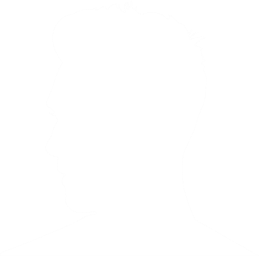 МУЖЧИНЫ
I группа здоровья
►	Репродуктивно здоровые мужчины
Проходят ДРЗ в установленном порядке
II группа здоровья
III группа здоровья
► Не установлены заболевания репродуктивной системы,
► но имеются факторы риска их развития:
► Имеются заболевания репродуктивной системыили доказанное снижение фертильности:
мужское бесплодие (вопрос № 5);
выявлявшиеся ранее отклонения от нормы по результатам спермограммы;
первичный и вторичный гипогонадизм (снижение уровня тестостерона) в настоящее время и в анамнезе;
задержка полового развития;
врожденные аномалии (пороки развития) мужских половых органов (включая (крипторхизм, перекрут яичка, гипоспадия) в настоящее время или в анамнезе, в том числе после оперативного лечения (вопрос № 11, 12);
перенесенное лечение по поводу онкологических или аутоиммунных заболеваний (применение ГКС и/или цитостатиков, химиотерапия по поводу опухолей любой локализации, хирург. лечение или лучевая терапия по поводу опухолей яичек, предстательной железы, полового члена, прямой кишки)(вопросы № 21, 22).
избыточная масса тела (ИМТ ≥25,0) при окружности талии≥ 94 см или ожирение (ИМТ - 30 и более);
перенесенные ранее хламидиоз, трихомониаз, гонорея, уреаплазменная, микоплазменная инфекция, вирус папилломы человека (вопрос № 17);
перенесенные простатит, эпидидимит, эпидидимоорхит (вопросы № 15,16);
перенесенный в детстве эпидемический паротит (свинка) (вопрос № 19);
варикоцеле в анамнезе или в настоящее время, включая состояние после оперативного лечения (вопрос № 20)
заболевания эндокринной системы (сахарный диабет, гипо- и гипертиреоз) (вопрос № 23)
В течение 6 мес. направить на консультацию врачом-урологомдля дообследования и устранения факторов риска
При ожирении (ИМТ - 30-40) или избыточной массе тела(ИМТ - 25-29,9/ окружность талии более 102 см) направитьна углубленное профилактическое консультирование и дальнейшее диспансерное наблюдение в кабинет (отделение) медицинской профилактики (далее – КМП/ОМП), Центр здоровья
При наличии в анамнезе инфекций, передаваемых половым путем (хламидиоз, трихомониаз, гонорея, уреаплазменная, микоплазменная инфекция, вирус папилломы человека) (ответ «Да» на вопрос № 17 анкеты) направить на углубленное профилактическое консультирование в КМП/ОМП, Центр здоровья
В течение 1 месяца направить к врачу-урологу регионального Центра охраны здоровья семьи и репродукции, либо при его отсутствии — к врачу-урологу отделения репродуктивного здоровья Перинатального центра, либо при его отсутствии — к врачу-урологу областной больницы, получившему дополнительное образование (имеющему практический опыт) в области андрологии/ диагностики и лечения заболеваний мужской репродуктивной системы
При выявлении ИППП половая партнерша этого мужчины направляется на консультацию к врачу-специалисту